Het langst geleden
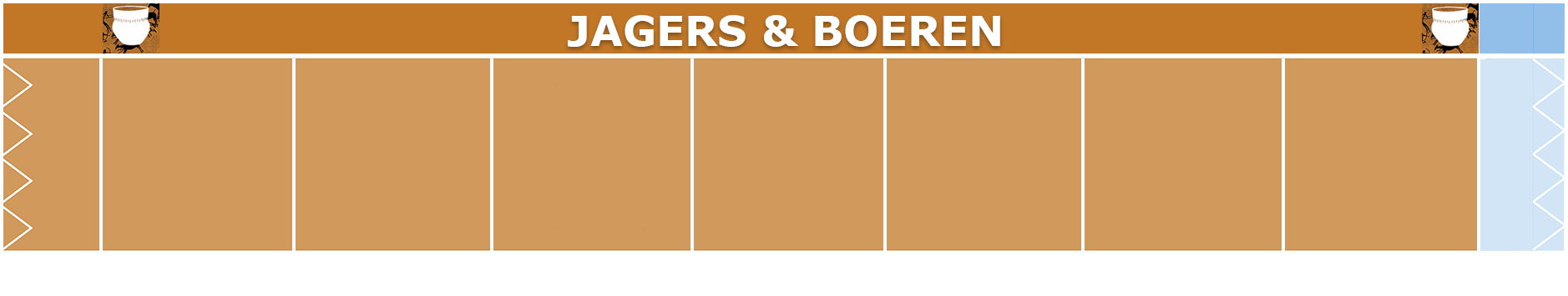 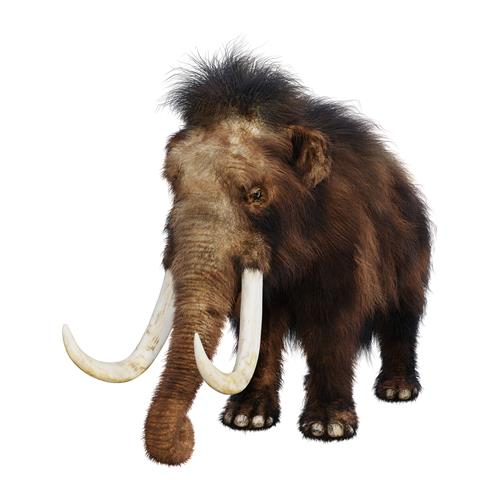 Videofragment vondst resten Mammoet e.a.
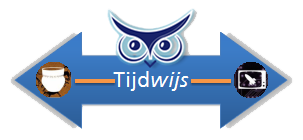 © 2014 Marjan de Groot-Reuvekamp – Voor Rosmalen © 2024 Jan van Nuland
Het langst geleden
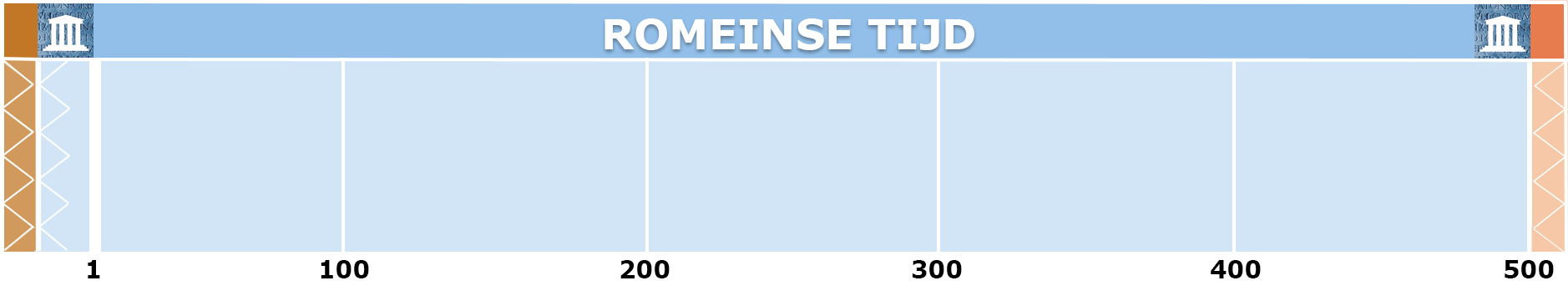 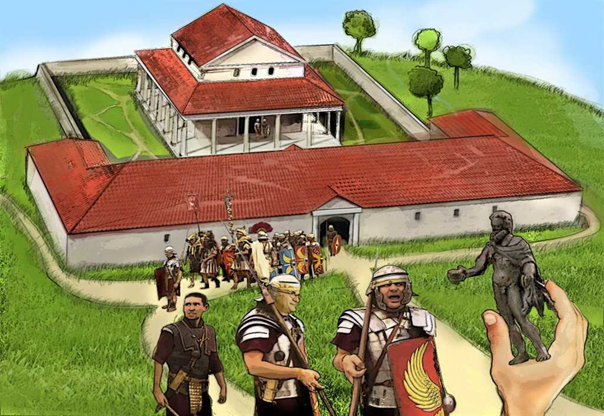 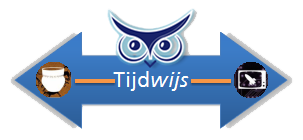 Video Romeinse dag Empel
© 2014 Marjan de Groot-Reuvekamp – Voor Rosmalen © 2024 Jan van Nuland
Heel lang geleden
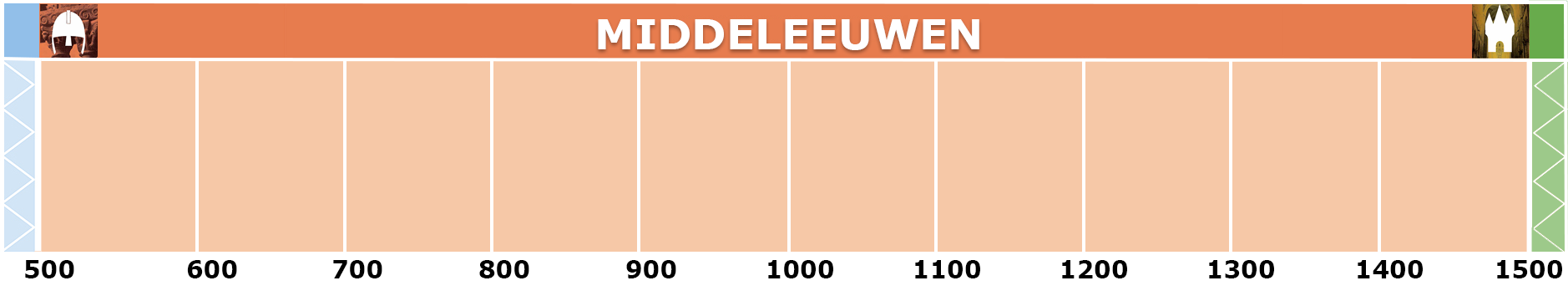 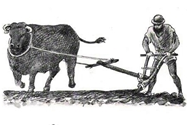 Videofragment Heren en Horigen
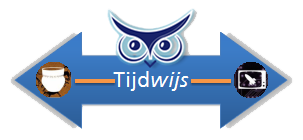 © 2014 Marjan de Groot-Reuvekamp – Voor Rosmalen © 2024 Jan van Nuland
Lang geleden
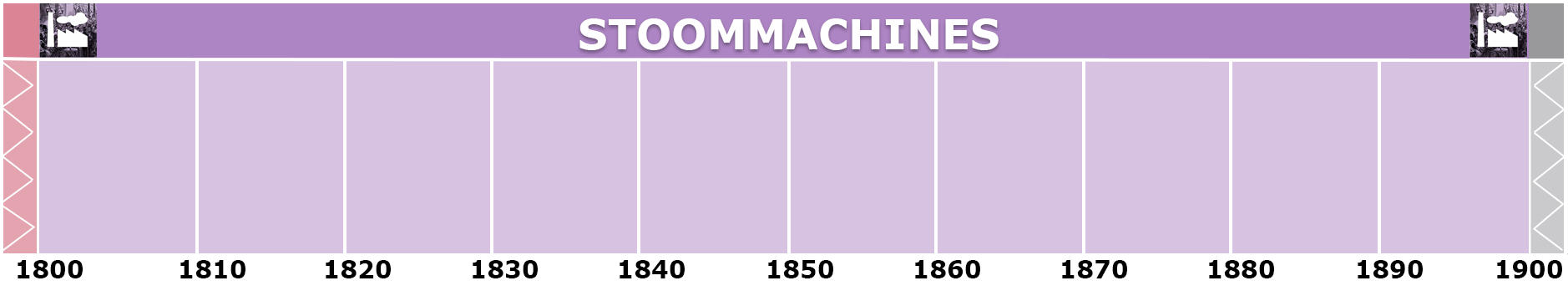 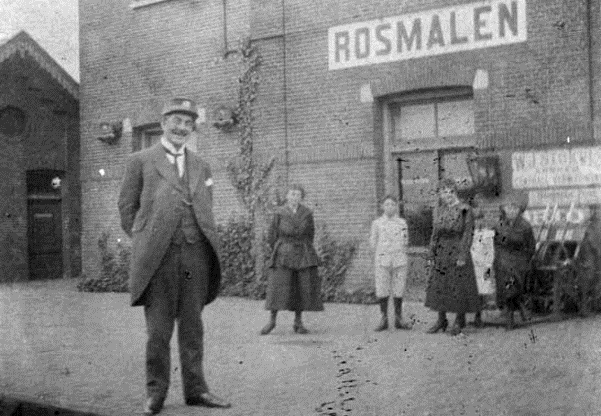 Videofragment Geschiedenis Openbaar Vervoer
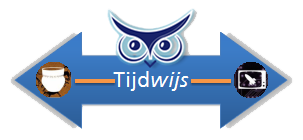 © 2014 Marjan de Groot-Reuvekamp – Voor Rosmalen © 2024 Jan van Nuland
Lang geleden
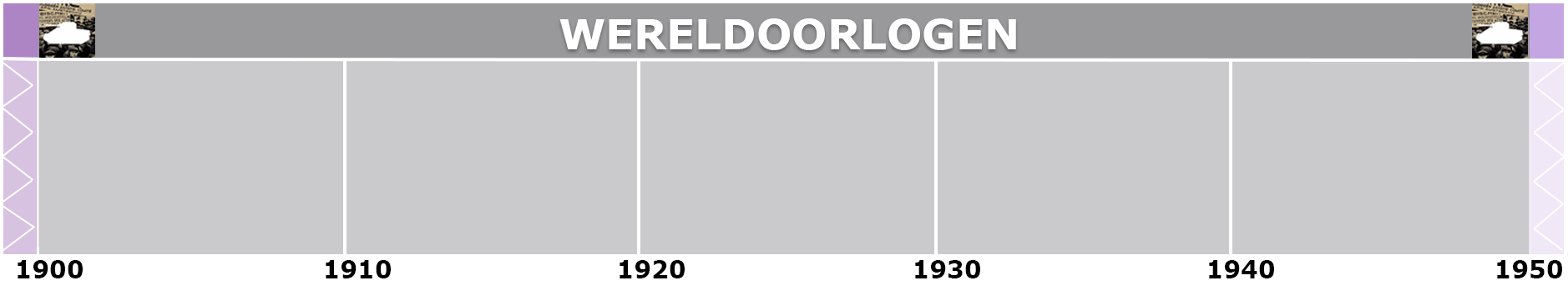 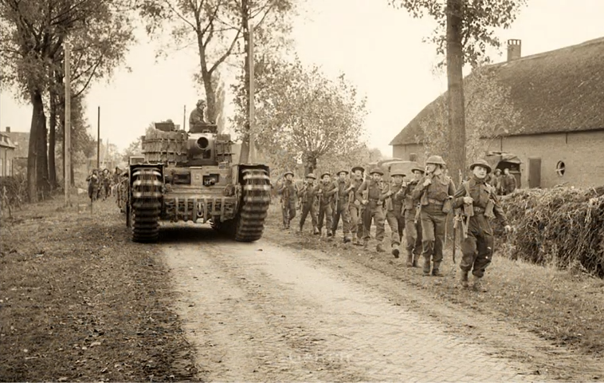 Video Jeugdjournaal Rosmalen 80 jaar vrij
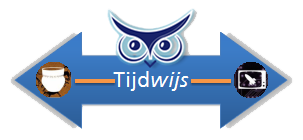 © 2014 Marjan de Groot-Reuvekamp – Voor Rosmalen © 2024 Jan van Nuland
Onze tijd: ik, mama en papa, opa en oma
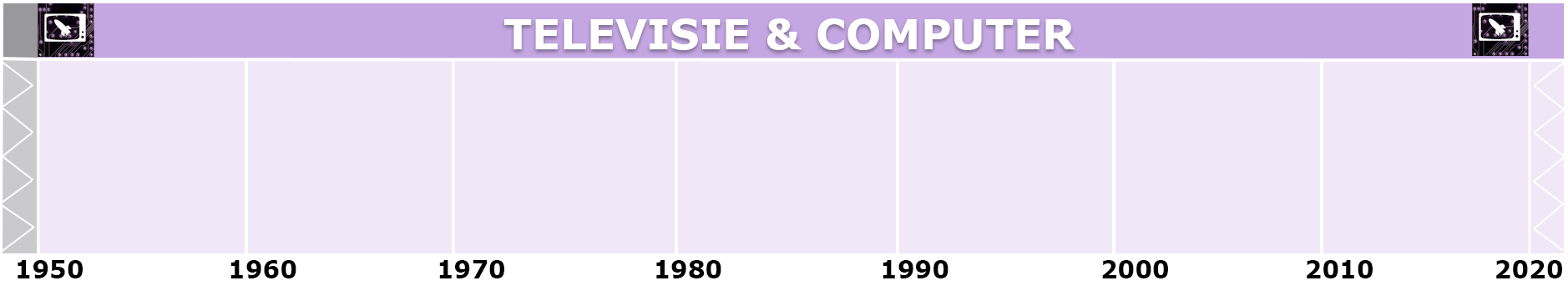 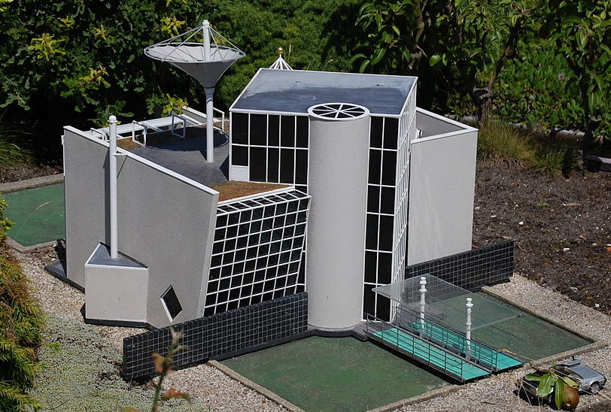 Video Het Huis van de Toekomst
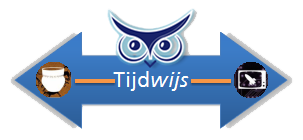 © 2014 Marjan de Groot-Reuvekamp – Voor Rosmalen © 2024 Jan van Nuland